Πρότυπα και Κανόνες του WADA
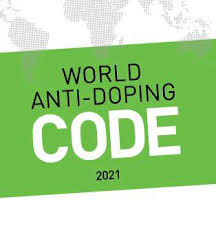 Ο Παγκόσμιος Κώδικας Αντιντόπινγκ (Κώδικας) είναι το βασικό έγγραφο που εναρμονίζει τις πολιτικές, τους κανόνες και τους κανονισμούς κατά του ντόπινγκ στους αθλητικούς οργανισμούς και στις δημόσιες αρχές σε όλο τον κόσμο.

Λειτουργεί σε συνδυασμό με τα Οκτώ (8), υποχρεωτικά, Διεθνή Πρότυπα και τις 12, μη υποχρεωτικές, Κατευθυντήριες Οδηγίες.
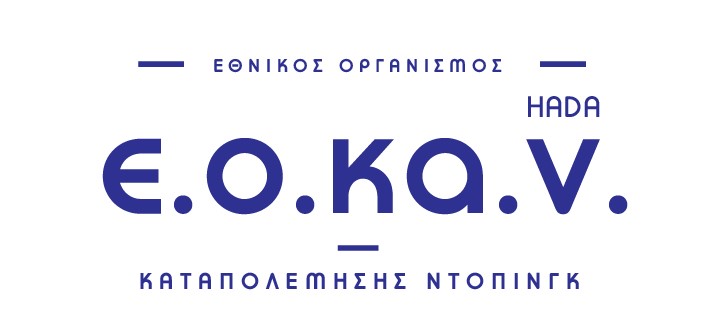 ΔΙΕΘΝΗ ΠΡΟΤΥΠΑ
Σκοπός των Διεθνών Προτύπων είναι η εναρμόνιση μεταξύ των Οργανισμών Αντιντόπινγκ (ADOs) και είναι υπεύθυνα (περιγράφουν) για συγκεκριμένα τεχνικά και λειτουργικά μέρη των προγραμμάτων κατά του ντόπινγκ. Η τήρηση των Διεθνών Προτύπων είναι υποχρεωτική για τη συμμόρφωση με τον Κώδικα.

Τα Διεθνή Πρότυπα για διαφορετικούς τεχνικούς και επιχειρησιακούς τομείς αναπτύσσονται σε συνεννόηση με τους υπογράφοντες του Κώδικα και τις κυβερνήσεις και εγκρίνονται από τον WADA. Τα Διεθνή Πρότυπα ενδέχεται να αναθεωρούνται από καιρό σε καιρό από την Εκτελεστική Επιτροπή του WADA μετά από εύλογη διαβούλευση με τα υπογράφοντα μέρη, τις κυβερνήσεις και άλλους σχετικούς ενδιαφερόμενους φορείς.
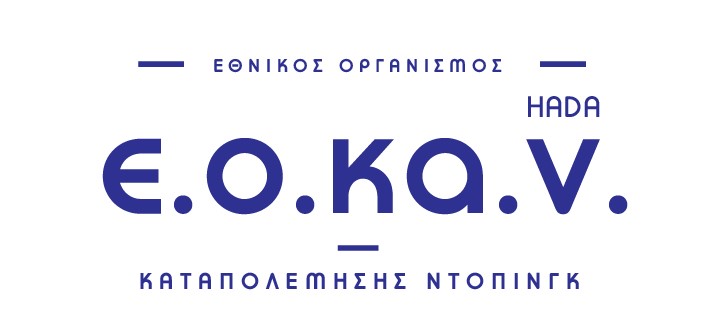 ΔΙΕΘΝΗ ΠΡΟΤΥΠΑ
Τα οχτώ Διεθνή Πρότυπα περιλαμβάνουν:

The International Standard for Testing and Investigations (ISTI) - Δοκιμές/Ελέγχους και Έρευνες
The International Standard for Laboratories (ISL) - Εργαστήρια
The International Standard for Therapeutic Use Exemptions (ISTUE) - Εξαίρεση Θεραπευτικής Χρήσης
The International Standard for the Prohibited List (The List) – Λίστα Απαγορευμένων Ουσιών
The International Standard for the Protection of Privacy and Personal Information (ISPPPI) - Προστασία Απορρήτου και Προσωπικών Δεδομένων
The International Standard for Code Compliance by Signatories (ISCCS) - Συμμόρφωση με τον Κώδικα από τους Υπογράφοντες
The International Standard for Education (ISE) - Εκπαίδευση
The International Standard for Results Management (ISRM) – Διαχείριση Αποτελεσμάτων
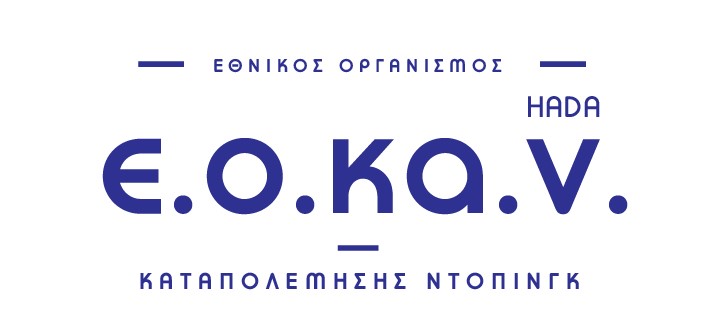 ΑΝΑΘΕΩΡΗΣΕΙΣ ΤΟΥ ΚΩΔΙΚΑ ΚΑΙ ΔΙΕΘΝΩΝ ΠΡΟΤΥΠΩΝ
Ο Κώδικας δεν είναι ένα έγγραφο στατικό. 
Αναπτύσσεται το αντιντόπινγκ = διαμορφώνονται νέοι κανόνες, κανονισμούς και πολιτικές. 

Μετά την εμπειρία που αποκτήθηκε από την εφαρμογή του Κώδικα του 2004, ο WADA ξεκίνησε διαδικασίες διαβούλευσης το 2006, το 2011 και το 2017 για την Αναθεώρηση του Κώδικα. 

Η πρώτη αναθεώρηση του Κώδικα το 2006. Μετά από τρεις φάσεις και τη δημοσίευση πολλών προκαταρκτικών σχεδίων, ο αναθεωρημένος Κώδικας εγκρίθηκε ομόφωνα από το Ίδρυμα του WADA και εγκρίθηκε από τους 1.500 αντιπροσώπους που ήταν παρόντες στις 17 Νοεμβρίου 2007 στην Τρίτη Παγκόσμια Διάσκεψη για το Ντόπινγκ στον Αθλητισμό στη Μαδρίτη της Ισπανίας. Οι αναθεωρήσεις του Κώδικα τέθηκαν σε ισχύ την 1η Ιανουαρίου 2009.
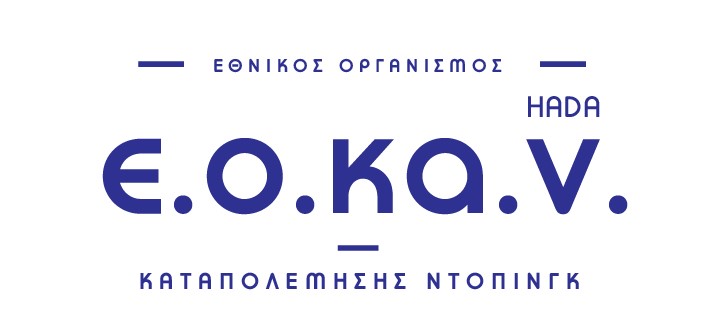 Η διαδικασία αναθεώρησης για τον Κώδικα του 2015 ξεκίνησε στα τέλη του 2011. Μετά από τρεις φάσεις διαβούλευσης σε μια περίοδο δύο ετών, και με 2.000 αλλαγές που υποβλήθηκαν, ο αναθεωρημένος Κώδικας εγκρίθηκε ομόφωνα στις 15 Νοεμβρίου 2013 στην Παγκόσμια Διάσκεψη για το Ντόπινγκ στην Αθλητισμός στο Γιοχάνεσμπουργκ, Νότια Αφρική. Οι αναθεωρήσεις του Κώδικα τέθηκαν σε ισχύ την 1η Ιανουαρίου 2015.

Η διαδικασία αναθεώρησης για τον Κώδικα 2021 ξεκίνησε στα τέλη του 2017. Μετά από τρεις φάσεις διαβούλευσης σε μια περίοδο δύο ετών, με περισσότερα από 2.000 σχόλια που ελήφθησαν, ο αναθεωρημένος Κώδικας εγκρίθηκε ομόφωνα στις 7 Νοεμβρίου 2019 στην Παγκόσμια Διάσκεψη για το Ντόπινγκ στην Αθλητισμός στο Κατοβίτσε της Πολωνίας. Ο αναθεωρημένος Κώδικας πρόκειται να τεθεί σε ισχύ την 1η Ιανουαρίου 2021.

Κάθε μία από αυτές τις διαδικασίες αναθεώρησης ήταν συλλογικές και διαφανείς ασκήσεις που είχαν ως αποτέλεσμα ένα ισχυρότερο, πιο ισχυρό εργαλείο για την προστασία των δικαιωμάτων των καθαρών αθλητών παγκοσμίως.
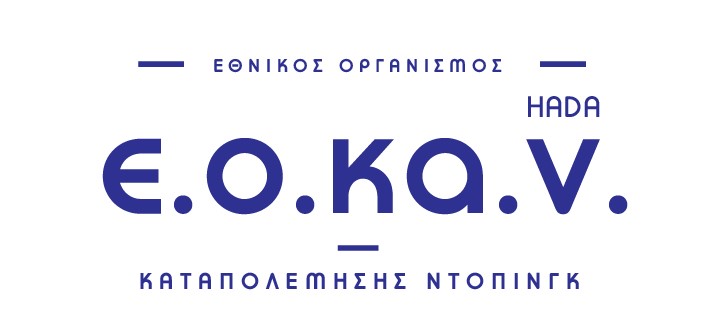 ΣΥΜΜΟΡΦΩΣΗ ΜΕ ΤΟΝ ΚΩΔΙΚΑ
Οι υπογράφοντες πρέπει να προβούν σε τρία βήματα προκειμένου να συμμορφωθούν πλήρως με τον Κώδικα: αποδοχή, εφαρμογή και επιβολή.


Η αποδοχή κώδικα σημαίνει ότι ένας Υπογράφων συμφωνεί με τις αρχές του Κώδικα και συμφωνεί να εφαρμόσει και να συμμορφωθεί με τον Κώδικα.
Μόλις ένα Υπογράφον μέρος αποδεχτεί τον Κώδικα, πρέπει στη συνέχεια να τον εφαρμόσει.
Η εφαρμογή του Κώδικα είναι η διαδικασία την οποία περνά ένα Υπογράφον μέρος με σκοπό να τροποποιήσει τους κανόνες και τις πολιτικές του, ώστε να περιλαμβάνονται όλα τα υποχρεωτικά άρθρα και οι αρχές του Κώδικα.
Τέλος, η επιβολή αναφέρεται στο ότι το Υπογράφον μέρος  εφαρμόζει πραγματικά τους τροποποιημένους κανόνες και τις πολιτικές του σύμφωνα με τον Κώδικα.
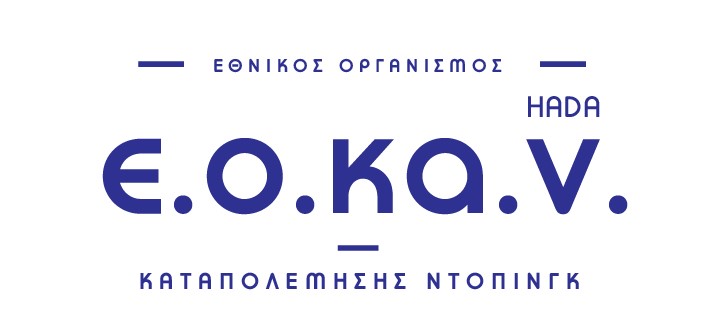 ΣΥΜΜΟΡΦΩΣΗ ΜΕ ΤΟΝ ΚΩΔΙΚΑ
Ο WADA έχει δώσει αυξανόμενη έμφαση στη διασφάλιση ότι οι Υπογράφοντες Κώδικα διαθέτουν ποιοτικά προγράμματα κατά του ντόπινγκ Και να παρακολουθείται αυστηρά η συμμόρφωσή τους. Για να γίνει αυτό, το 2016, ο WADA ξεκίνησε την ανάπτυξη ενός πιστοποιημένου ISO9001:2015 Προγράμματος παρακολούθησης συμμόρφωσης με τον κώδικα, το οποίο επεκτάθηκε το 2017.

 Το Πρόγραμμα στοχεύει στην ενίσχυση της εμπιστοσύνης των αθλητών και του κοινού στο πρότυπο του έργου των Οργανισμών Αντιντόπινγκ παγκοσμίως. Την 1η Απριλίου 2018, τέθηκε σε ισχύ το Διεθνές Πρότυπο για τη Συμμόρφωση με τον Κώδικα από τους Υπογράφοντες (ISCCS), το οποίο ενίσχυσε περαιτέρω το Πρόγραμμα Παρακολούθησης Συμμόρφωσης με τον Κώδικα WADA δημιουργώντας ένα σαφές πλαίσιο για τις δραστηριότητες συμμόρφωσης του WADA και περιγράφοντας τις ευθύνες και τις συνέπειες που ισχύουν για τους Υπογράφοντες.
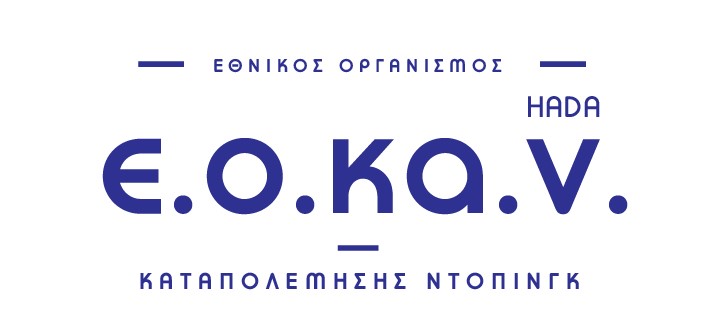 ΥΠΟΓΡΑΦΟΝΤΕΣ ΤΟΝ ΚΩΔΙΚΑ
Οι αθλητικοί οργανισμοί που ανήκουν στις ακόλουθες κατηγορίες έχουν αποδεχθεί τον Κώδικα:

Ολυμπιακό Κίνημα
Εθνικοί Οργανισμοί Αντιντόπινγκ
Εκτός Ολυμπιακού κινήματος
Μέχρι σήμερα, περίπου 700 αθλητικοί οργανισμοί έχουν αποδεχθεί τον Παγκόσμιο Κώδικα Αντιντόπινγκ:
International Federations (IFs) - Διεθνείς Ομοσπονδίες
Major Event Organizations (MEOs) - Οργανισμοί Σημαντικών Εκδηλώσεων
National Olympic Committees (NOCs) - Εθνικές Ολυμπιακές Επιτροπές
National Paralympic Committees (NPCs) - Εθνικές Παραολυμπιακές Επιτροπές
National Anti-Doping Organizations (NADOs) - Εθνικοί Οργανισμοί Αντιντόπινγκ
Other organizations having significant relevance in sport - Άλλοι οργανισμοί που έχουν σημαντική συνάφεια με τον αθλητισμό
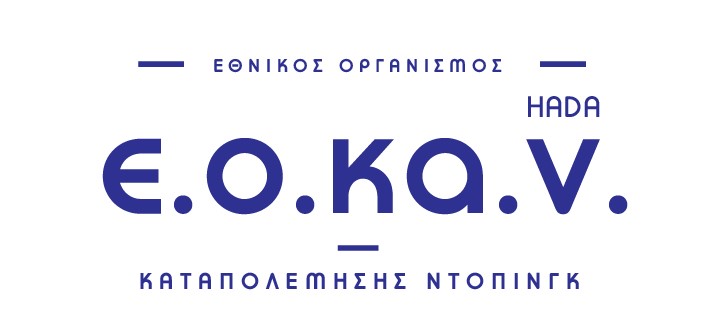 ΚΑΤΕΥΘΥΝΤΗΡΙΕΣ ΟΔΗΓΙΕΣ
Οι Κατευθυντήριες Οδηγίες παρέχουν στους υπογράφοντες συνιστώμενες πρακτικές για διάφορες πτυχές του αντιντόπινγκ. Αυτές οι Κατευθυντήριες Οδηγίες δεν είναι υποχρεωτικές, αλλά προσφέρουν τεχνική καθοδήγηση στους ADO κατά την εφαρμογή των προγραμμάτων. Όπως και με τον Κώδικα και τα Διεθνή Πρότυπα, στο πλαίσιο του Παγκόσμιου Προγράμματος κατά του Ντόπινγκ, οι Κατευθυντήριες Οδηγίες υπόκεινται σε συνεχή επανεξέταση και επανεκτίμηση.

Ο WADA ενθαρρύνει τα σχόλια/επανατροφοδότηση σχετικά με το περιεχόμενο των Οδηγιών και συνιστά στους ενδιαφερόμενους να συμβουλεύονται πάντα τον ιστότοπο του για την πιο πρόσφατη έκδοση.
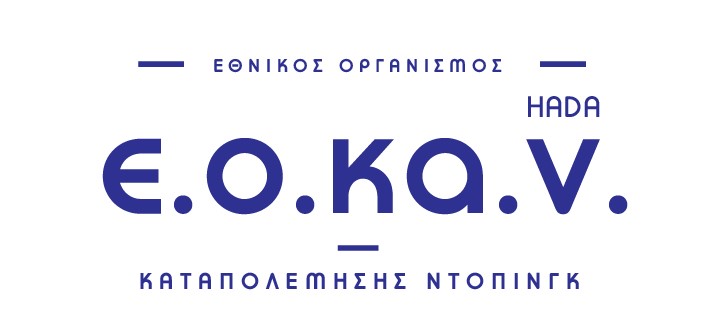 Guidelines for Education

Guidelines for Results Management

Guidelines for Therapeutic Use Exemptions (TUEs)

Guidelines for Privacy

Guidelines for Sample Collection

Guidelines for Gathering Information and Sharing Intelligence

Guidelines for Implementing an Effective Testing Program

Guidelines for Sample Collection Personnel

Laboratory Guidelines: Human Growth Hormone (hGH) Biomarkers Test

Laboratory Guidelines: TUE Enquiries by Accredited Laboratories

Laboratory Guidelines: Conducting and Reporting Subcontracted Analysis and Further Analysis for Doping Control

Laboratory Guidelines: Gene Doping Detection based on Polymerase Chain Reaction (PCR)
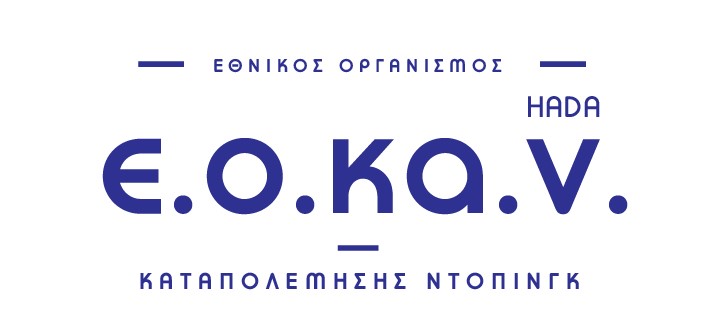 ΕΥΧΑΡΙΣΤΩ ΠΟΛΥ ΓΙΑ ΤΗΝ ΠΡΟΣΟΧΗ ΣΑΣ
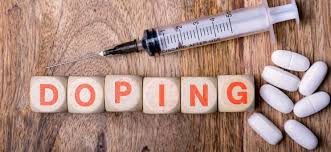 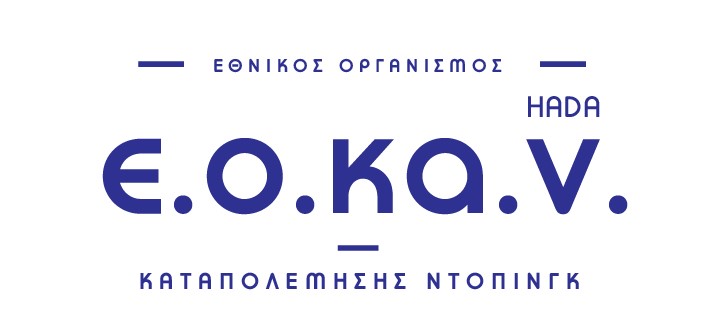